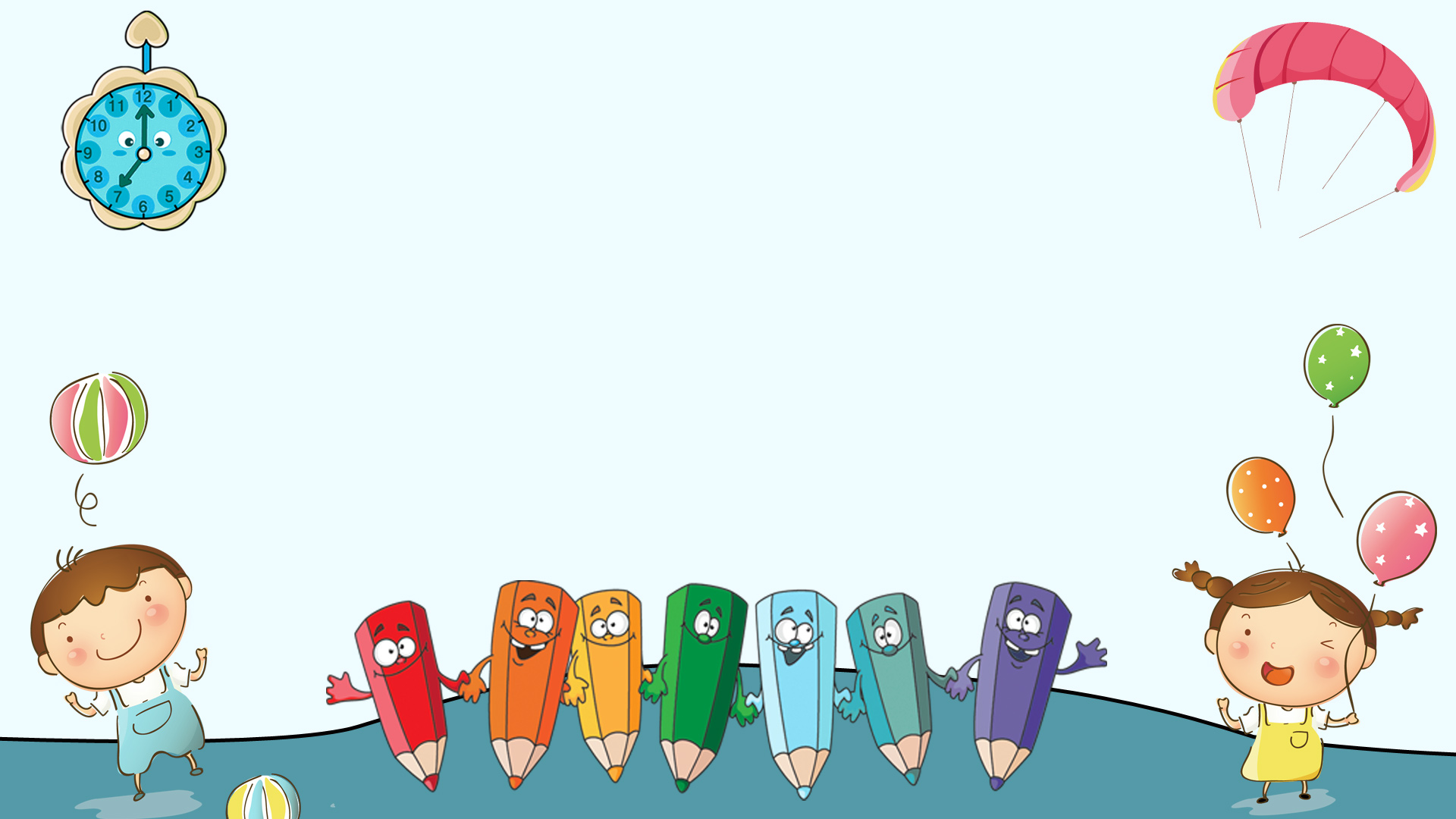 Trường Tiểu học Cự Khối
CHÀO MỪNG CÁC CON 
ĐẾN VỚI LỚP HỌC TRỰC TUYẾN
教育机构通用PPT课件
MÔN TOÁN – LỚP 3
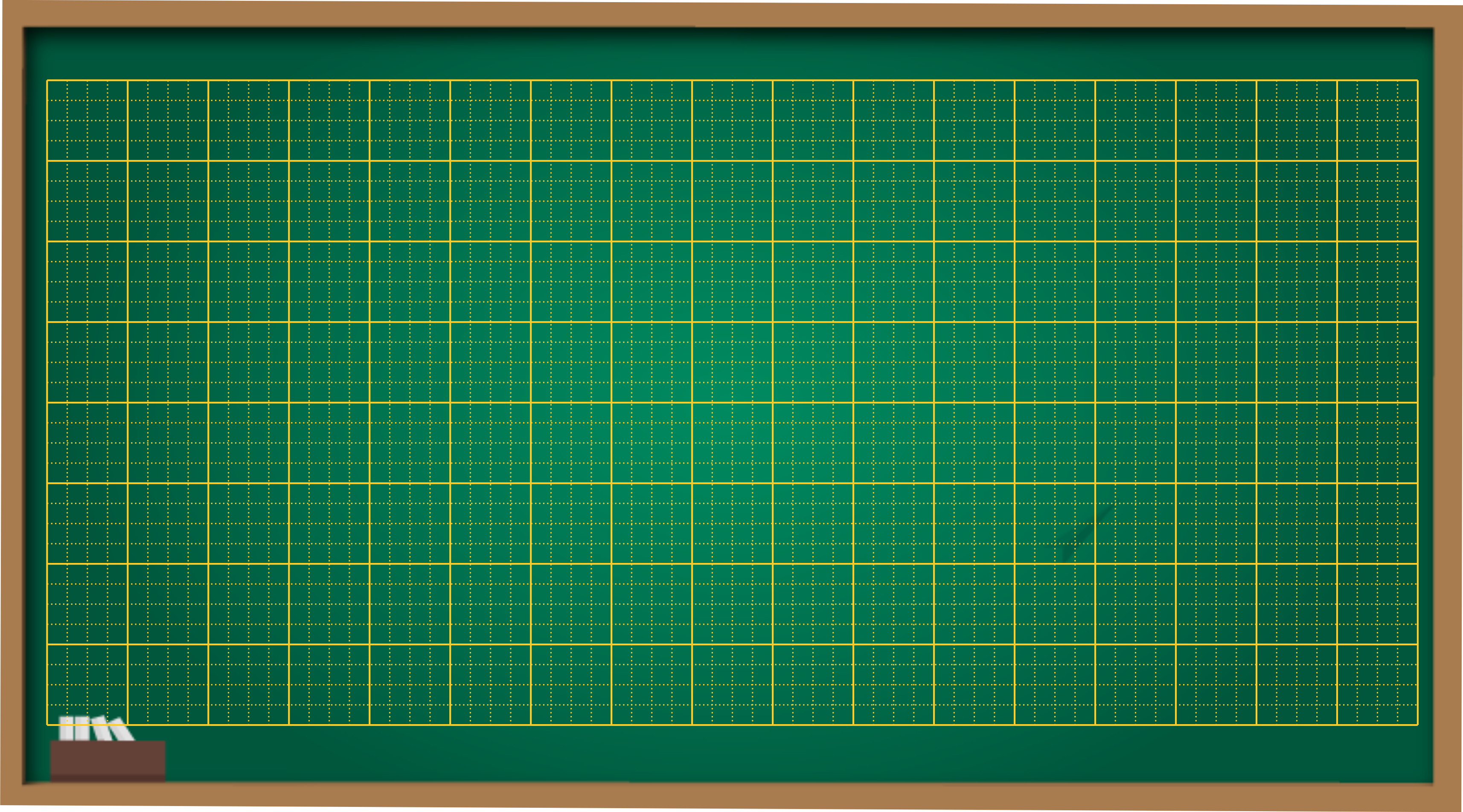 Thứ ba ngày 18 tháng 1 năm 2022
Toán
Luyện tập
Bài 1:  Viết (theo mẫu)
Viết số
Đọc số
8527
Tám nghìn năm trăm hai mươi bảy
9462
Chín nghìn bốn trăm sáu mươi hai
1954
Một nghìn chín trăm năm mươi tư
Bốn nghìn bảy trăm sáu mươi lăm
4765
1911
Một nghìn chín trăm mười một
5821
Năm nghìn tám trăm hai mươi mốt
Bài 2:  Viết (theo mẫu)
Viết số
Đọc số
Một nghìn chín trăm bốn mươi hai
1942
6358
Sáu nghìn ba trăm năm mươi tám
4444
Bốn nghìn bốn trăm bốn mươi bốn
Tám nghìn bảy trăm tám mươi mốt
8781
9246
Chín nghìn hai trăm bốn mươi sáu
Bảy nghìn một trăm năm mươi lăm
7155
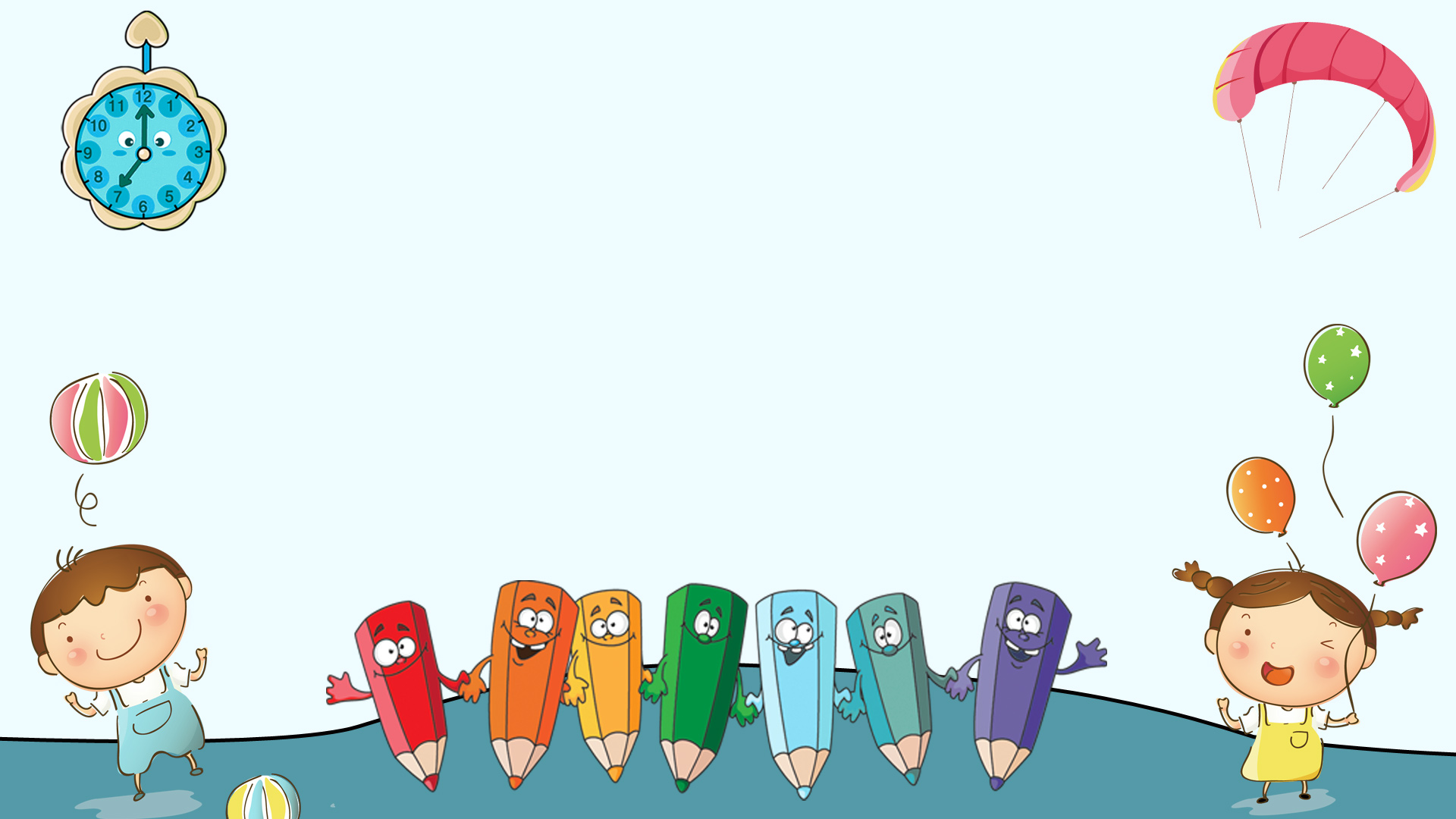 CHÀO TẠM BIỆT
CÁC CON